Stadiul procesului de dezinstituționalizare. Obligații și pași înainte
Maria mădălina turza – presedinte andpdca
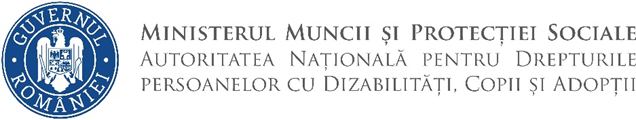 Sistemul de protecție a adultului cu dizabilitate
2
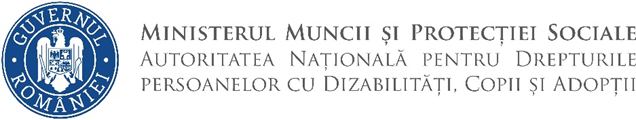 Strategia națională "O societate fără bariere pentru persoanele cu dizabilități" 2016-2020 (HG nr. 655/2016)
OUG nr. 69/2018 pentru modificarea Legii nr. 448/2006
Metodologia de reorganizare a centrelor rezidențiale
Metodologia de elaborare a Planului de restructurare 
Standardele specifice minime de calitate obligatorii pentru serviciile sociale destinate persoanelor adulte cu dizabilități
Programe de Interes Național
(PIN)
22 mil. EURO
784 persoane
NIMIC
2010
2016-2017-2018
Convenția ONU pentru Drepturile Persoanelor cu Dizabilități
Se deschide prima linie de finanțare POR
16 mil. EURO
516  persoane
2021
Angajament Ro: 1300 persoane
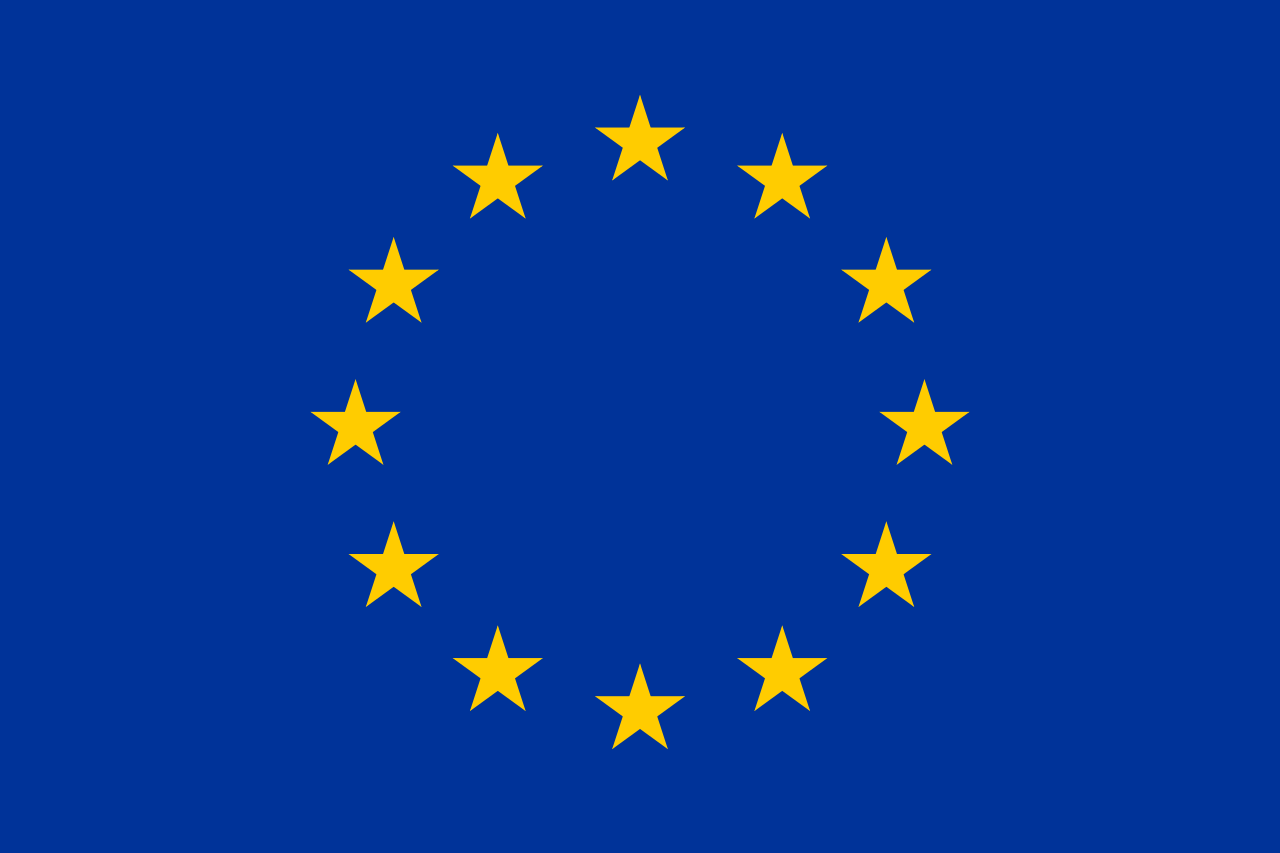 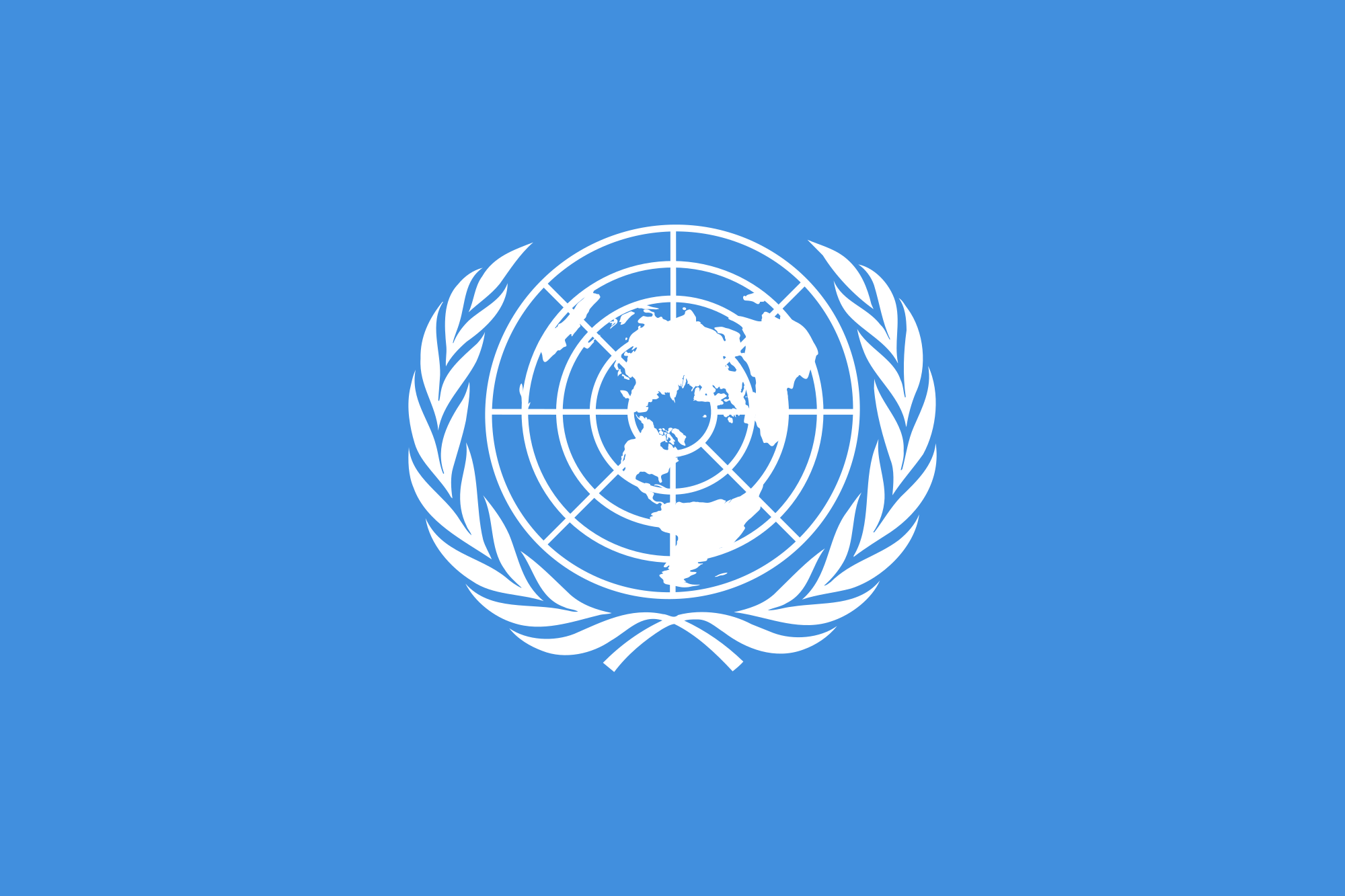 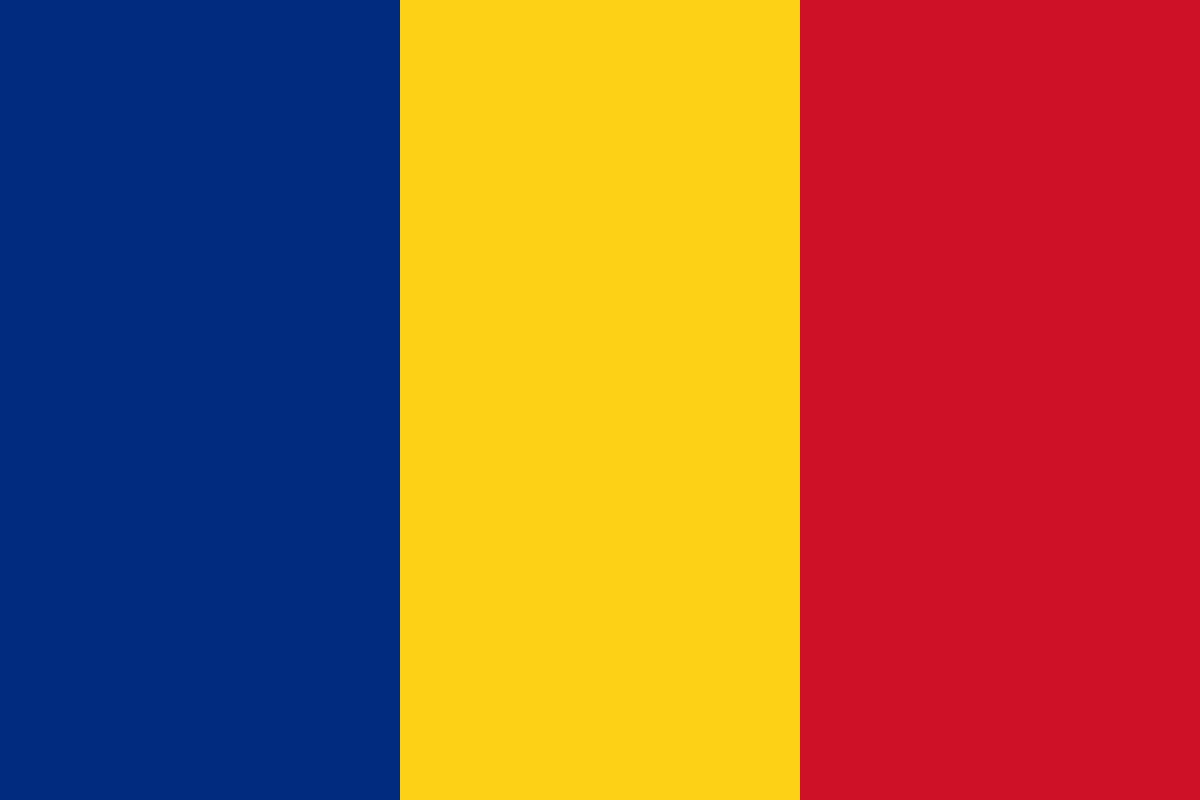 3
Centre rezidențiale mari – peste 100 persoane
Alba, Argeș, Bacău, Buzău, Călărași, Constanța, Dâmbovița, Ialomița, Iași, Ilfov, Maramureș, Mureș, Neamț, Prahova, Satu Mare, Sibiu, Suceava, Timiș, Tulcea, Vaslui, Vrancea
Alba, Argeș, Iași, Mureș, Neamț, Suceava
4
Sistemul de protecție a adultului cu dizabilitate
ANUL 2018
OUG nr. 69/2018 pentru modificarea Legii nr. 448/2006 
stabilește la 50 de locuri capacitatea maximă a centrelor rezidențiale pentru persoane adulte cu dizabilități 
elaborarea planurilor de restructurare pentru centrele cu capacitate mai mare de 50 persoane
reorganizarea centrelor cu capacitate de până la 50 de locuri  
reducerea cu 25% anual, a finanțării de la bugetul de stat pentru centrele rezidențiale cu capacitate mai mare de 50
5
Stadiul procesului de D.I.
2018 - 2019
6
Proiectele contractate se află în faza de pregătire a documentației tehnice
7
NU SUNT CIFRE. SUNT     OAMENI
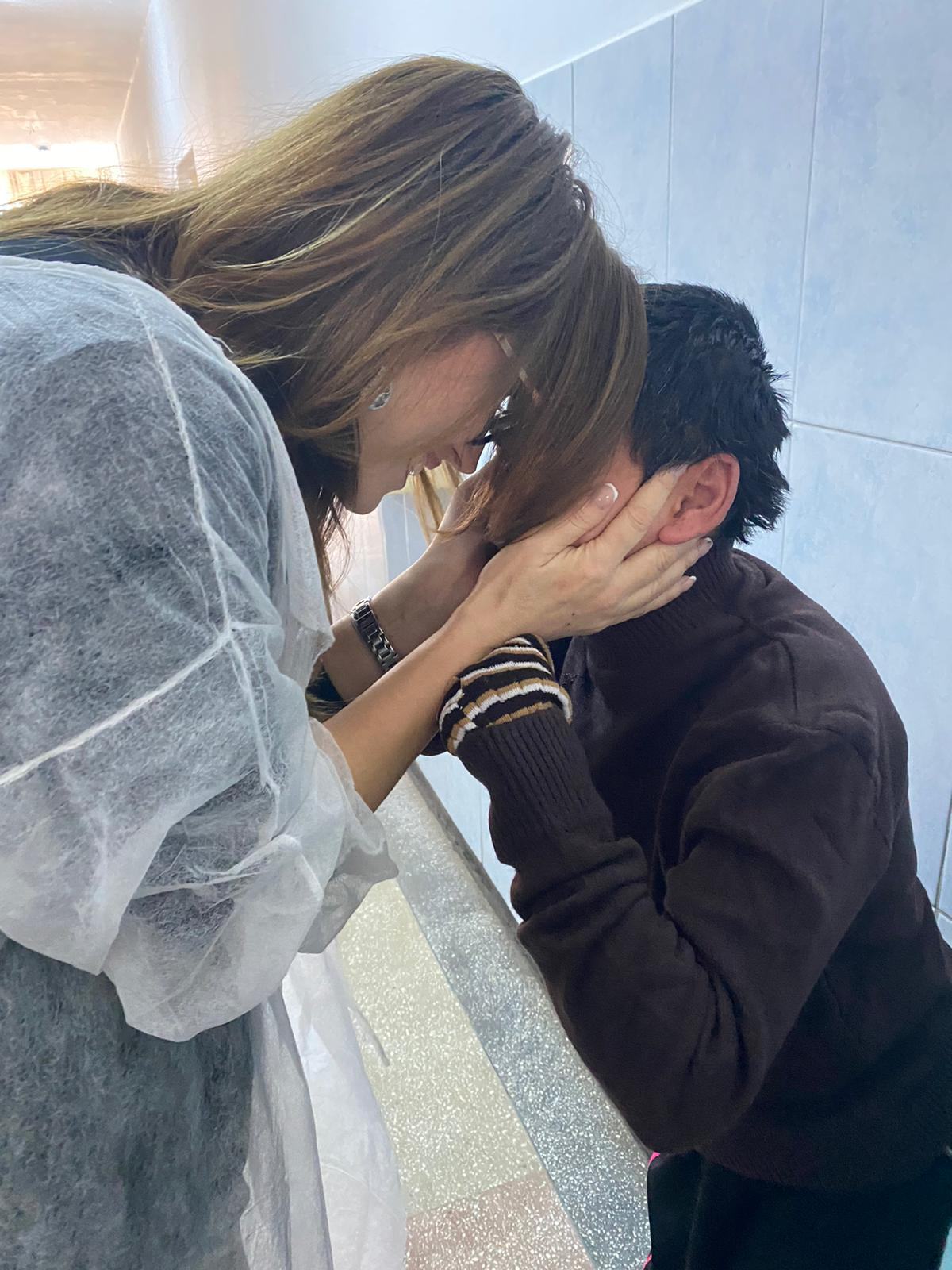 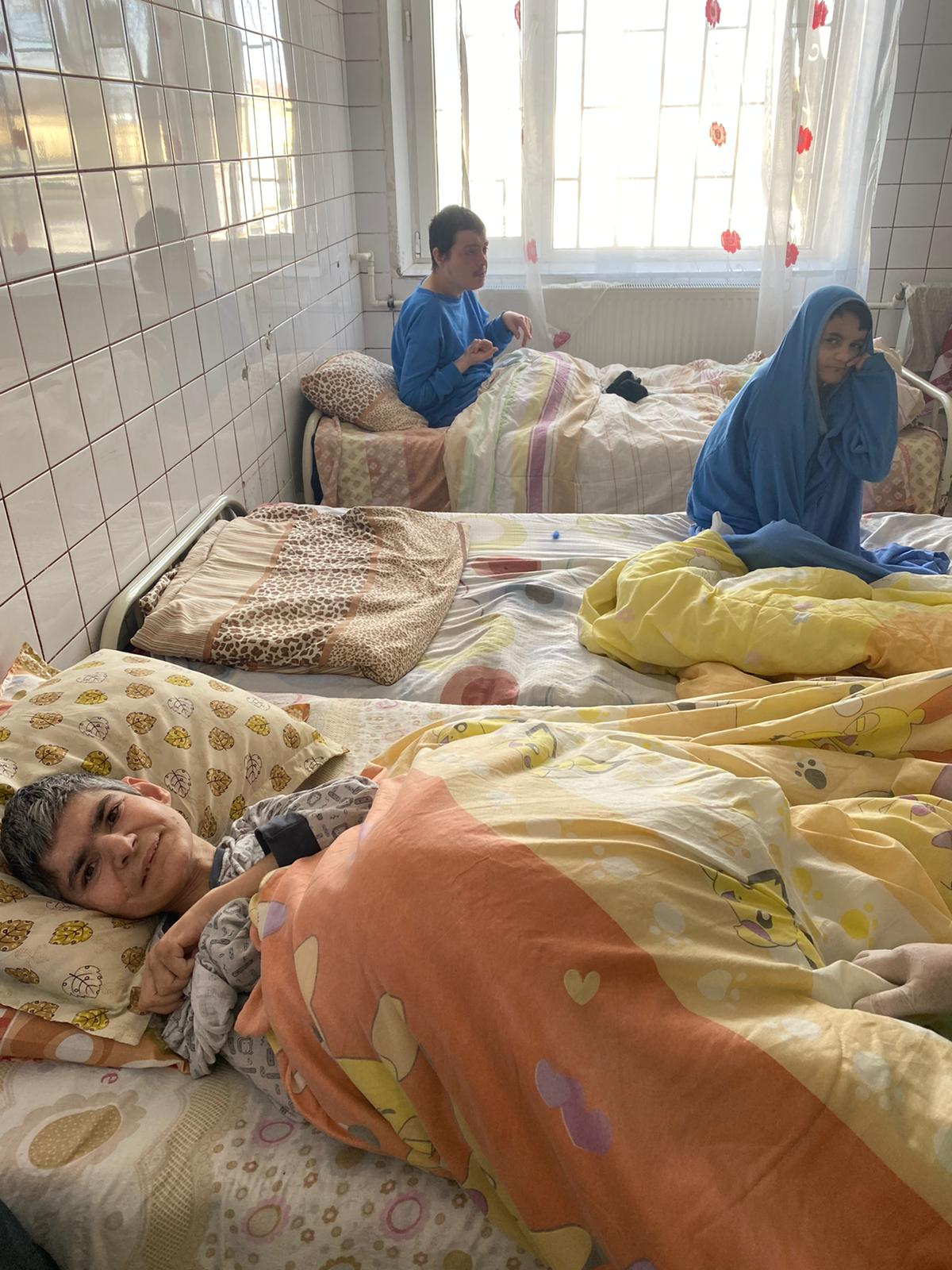 8
VĂ MULȚUMESC!
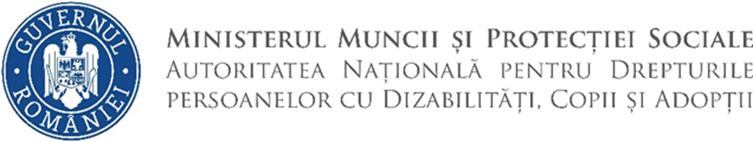